Il paesaggio europeo nell’era glaciale  da 20.000 a 12.000 anni fa
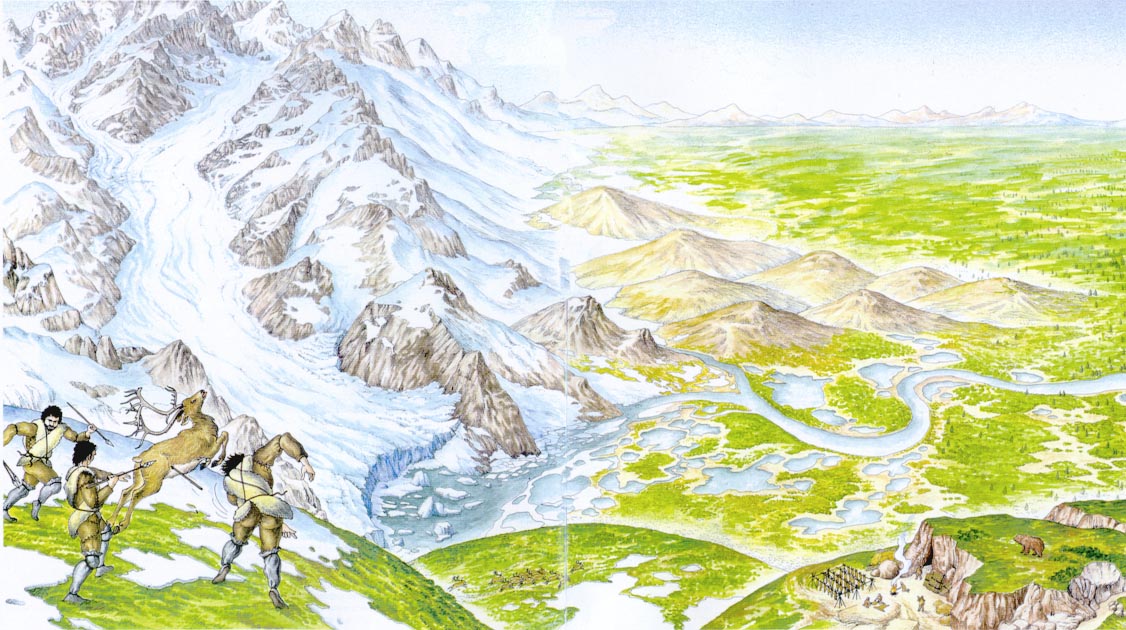 Spesse coltri di ghiaccio si erano accumulate sulle montagne  e sugli altipiani e il livello del mare era più basso di circa 100 m. Sulle montagne più basse e sulle colline si estende una coltre di muschi e licheni (tundra) , non vi sono alberi d’alto fusto ,….
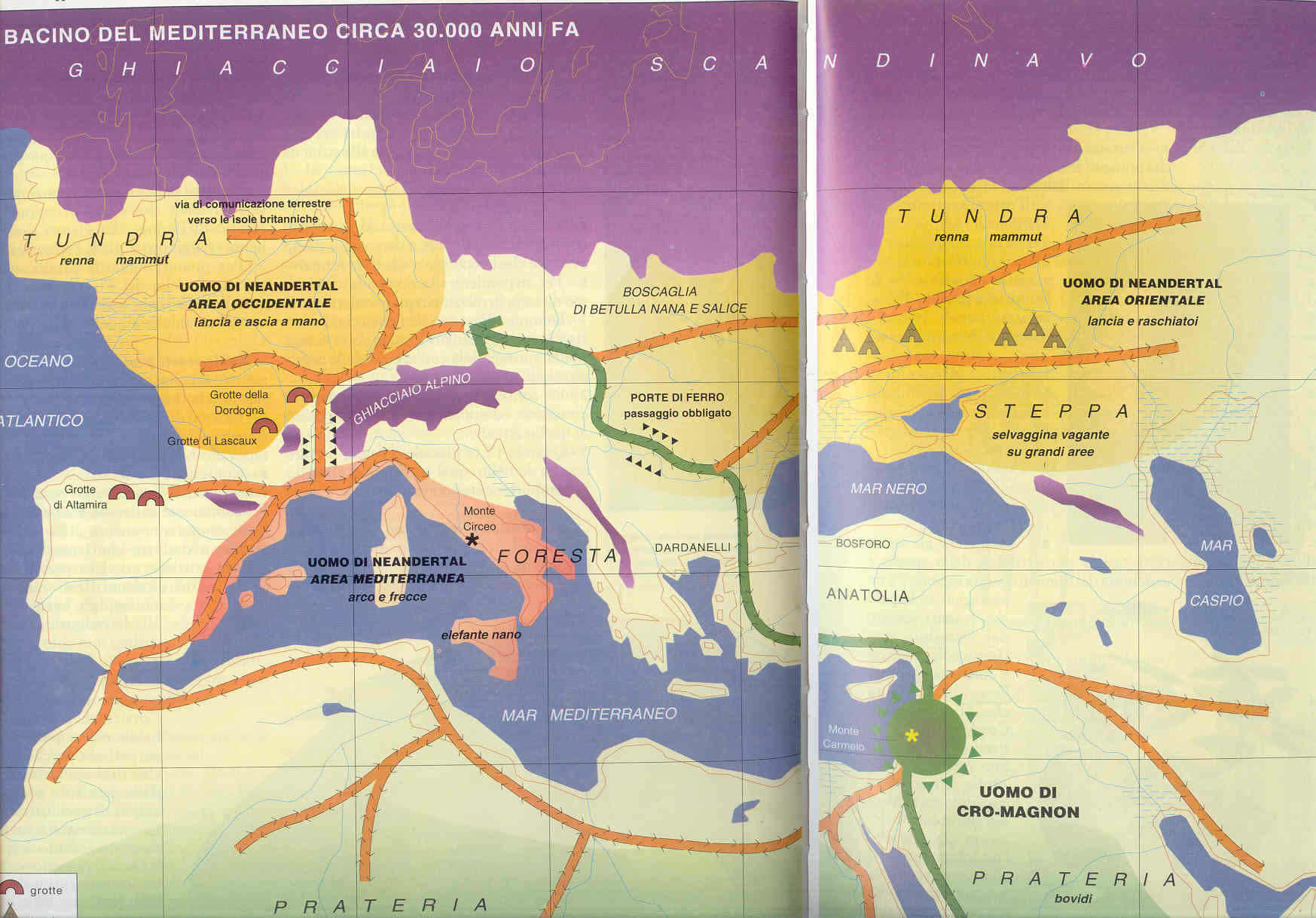 G. Mezzetti , Storia e ambiente
Da dove proviene l’uomo Sapiens  Sapiens ?
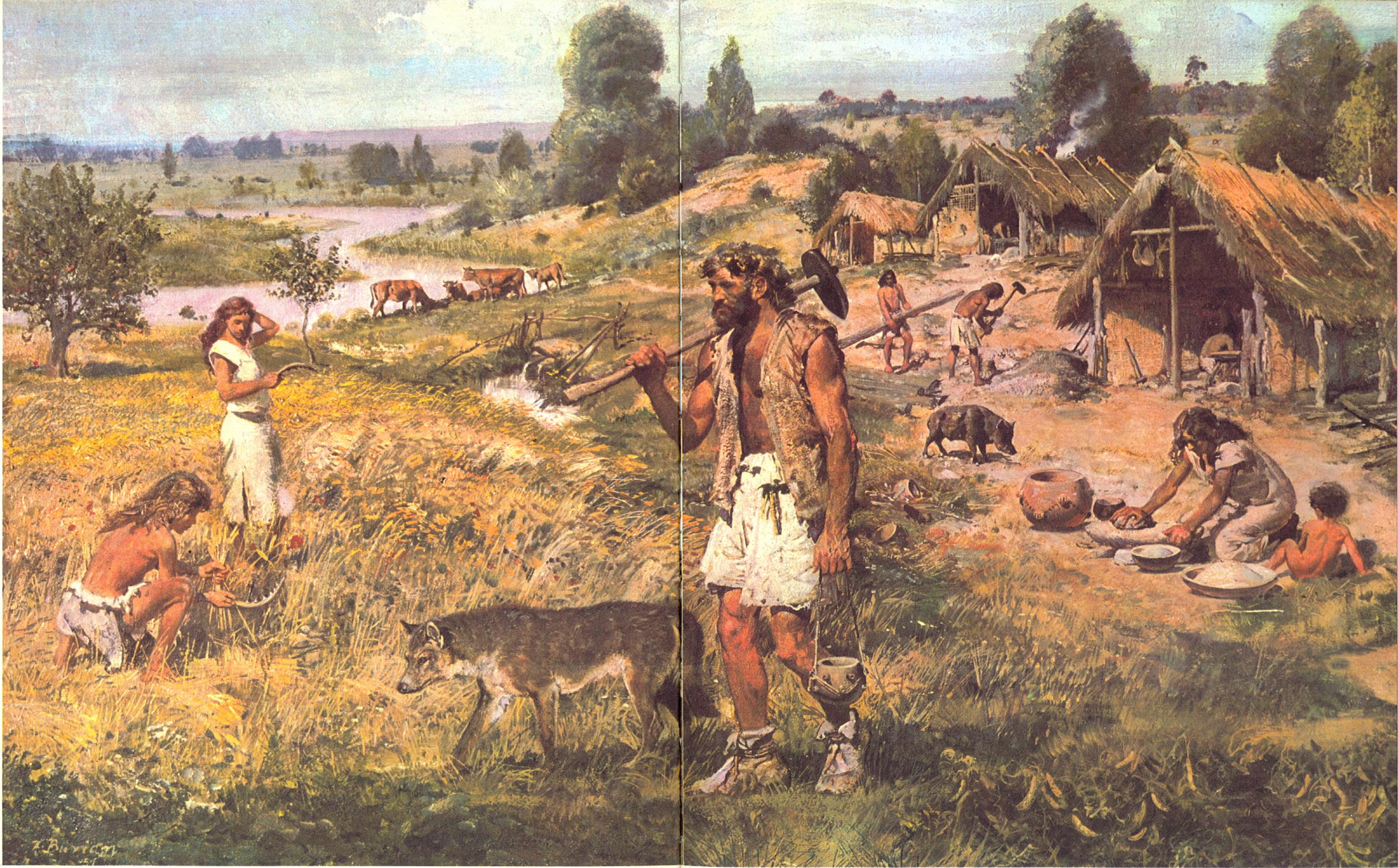 Il Neolitico in Europa 10000-3.000 anni fa
Lettura guidata per ricavare informazioni e inferenze
Sono trascorsi circa 30.000 anni dalla prima immagine, cosa vedi?
L’uomo rappresentato è simile a quello di C. M?  Come è vestito? Cosa porta ai piedi? Cosa porta sulle spalle? Accanto all’uomo quale animale riconosci?
La ragazza  e il ragazzo cosa stanno facendo? Cosa hanno in mano? Cosa ha imparato a fare l’uomo? Raccoglie frutti spontanei o coltiva la terra? 
Cosa sta facendo la donna accanto alla capanna?
Le abitazioni  che vedi sullo sfondo come e di quale materiale sono fatte? Sono facili da trasportare? L’uomo è sedentario o nomade?  
Quali animali riconosci attorno alle abitazioni? Sono animali domestici? L’uomo li caccia o li alleva? Cosa puoi ricavare?
L’insegnante stimola il confronto con l’oggi su alcuni aspetti considerati
Confronto tra modalità di vita
Rilevazione analogie / differenze,  relazioni tra qdc
Dal confronto l’allievo coglie i grandi mutamenti e anche le permanenze e si pone la domanda: cosa ha favorito la trasformazione? Per spiegare la trasformazione esaminiamo i fatti
Lettura guidata per ricavare informazioni e inferenze
Sono trascorsi circa 30.000 anni dalla prima immagine, cosa vedi?
L’uomo rappresentato è simile a quello di C. M?  Come è vestito? Cosa porta ai piedi? Cosa porta sulle spalle? Accanto all’uomo quale animale riconosci?
La ragazza  e il ragazzo cosa stanno facendo? Cosa hanno in mano? Cosa ha imparato a fare l’uomo? Raccoglie frutti spontanei o coltiva la terra? 
Cosa sta facendo la donna accanto alla capanna?
Le abitazioni  che vedi sullo sfondo come e di quale materiale sono fatte? Sono facili da trasportare? L’uomo è sedentario o nomade?  
Quali animali riconosci attorno alle abitazioni? Sono animali domestici? L’uomo li caccia o li alleva? Cosa puoi ricavare?
L’insegnante stimola il confronto con l’oggi su alcuni aspetti considerati
8. Nella scena raffigurata vedi oggetti costruiti dagli uomini e dalle donne: frecce,………………………
9. Dall’immagine puoi capire che questi gruppi umani si procuravano il cibo con: la caccia/ la coltivazione dei campi/ la raccolta dei frutti spontanei / l’allevamento degli animali.
10. Cerca nell’immagine i particolari che ti permettono di capire quali animali erano cacciati da questi gruppi di uomini …………
11. Questi gruppi di uomini, come vedi, abitavano in tende fatte di pelli. Questo ti fa pensare che essi: si spostavano sul territorio /abitavano stabilmente nello stesso territorio
I gruppi umani di Cro-Magnon appartenevano alla specie Homo S. Sapiens, come gli uomini e le donne di oggi. Erano generalmente grandi di corporatura, di altezza fino a1,80 m, avevano un cervello voluminoso, potevano vivere circa fino a 30 o 40 anni.
L’insegnante stimola il confronto con l’oggi su alcuni degli aspetti considerati
In quale ambiente vivevano
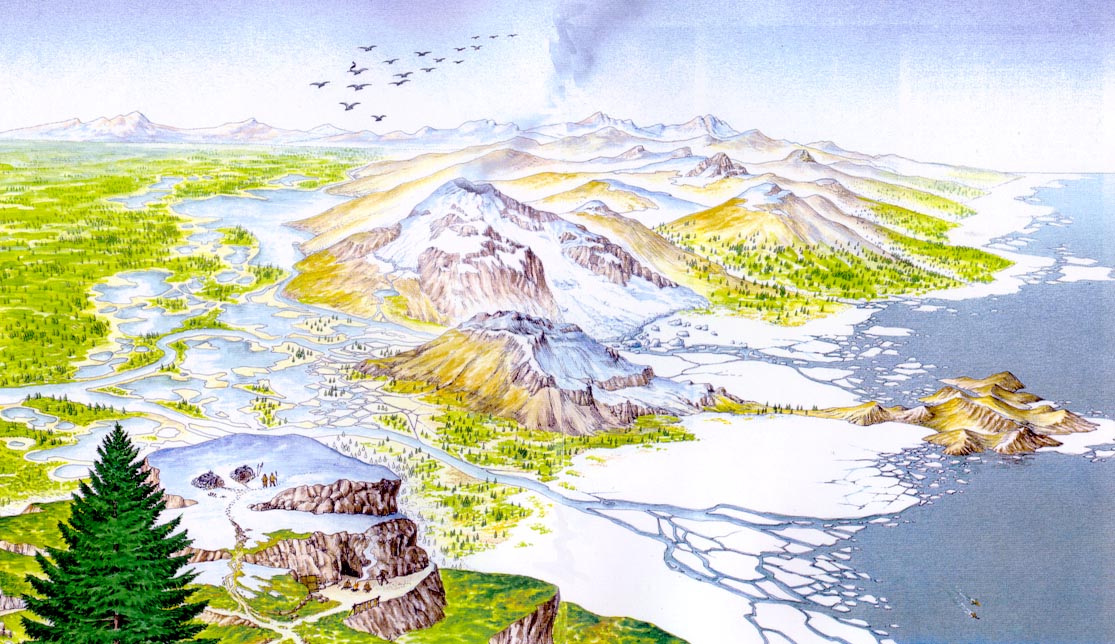 I gruppi umani di Cro-Magnon vissero nella Francia meridionale, quando il clima era secco e molto rigido: le estati erano brevi e gli inverni molto lunghi e nevosi. La temperatura invernale si abbassava fino a 40° sotto zero; montagne, colline e ampie estensioni di pianura erano ghiacciate e ricoperte di muschi e licheni.
Il paesaggio europeo nell’era glaciale  da 20.000 a 12.000 anni fa
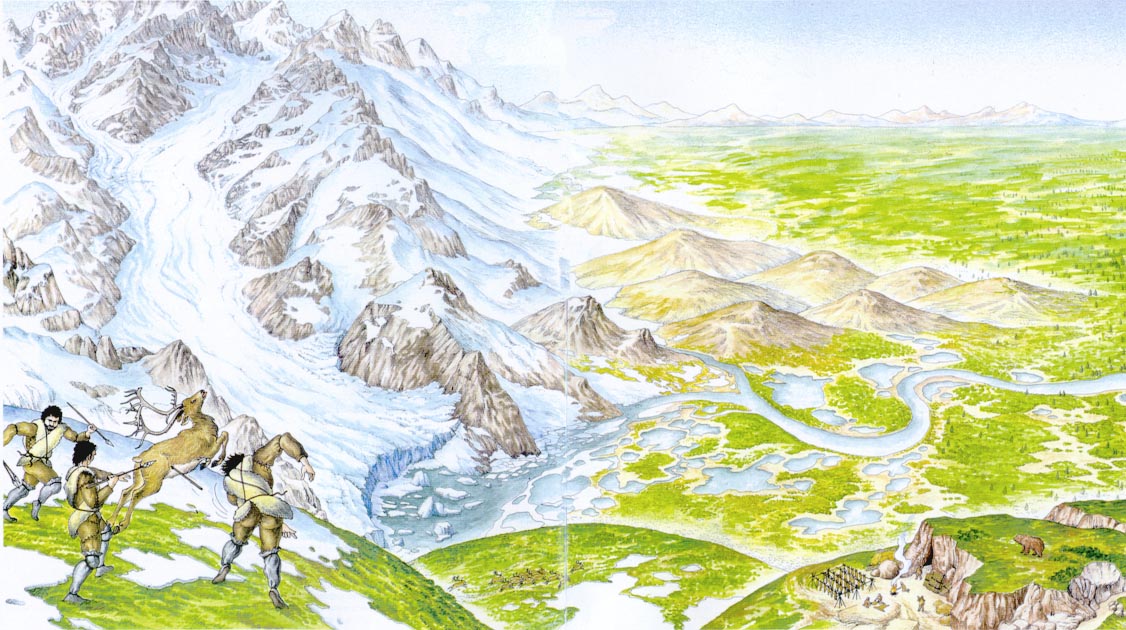 Spesse coltri di ghiaccio si erano accumulate sulle montagne  e sugli altipiani e il livello del mare era più basso di circa 100 m. Sulle montagne più basse e sulle colline si estende una coltre di muschi e licheni (tundra) , non vi sono alberi d’alto fusto ,….
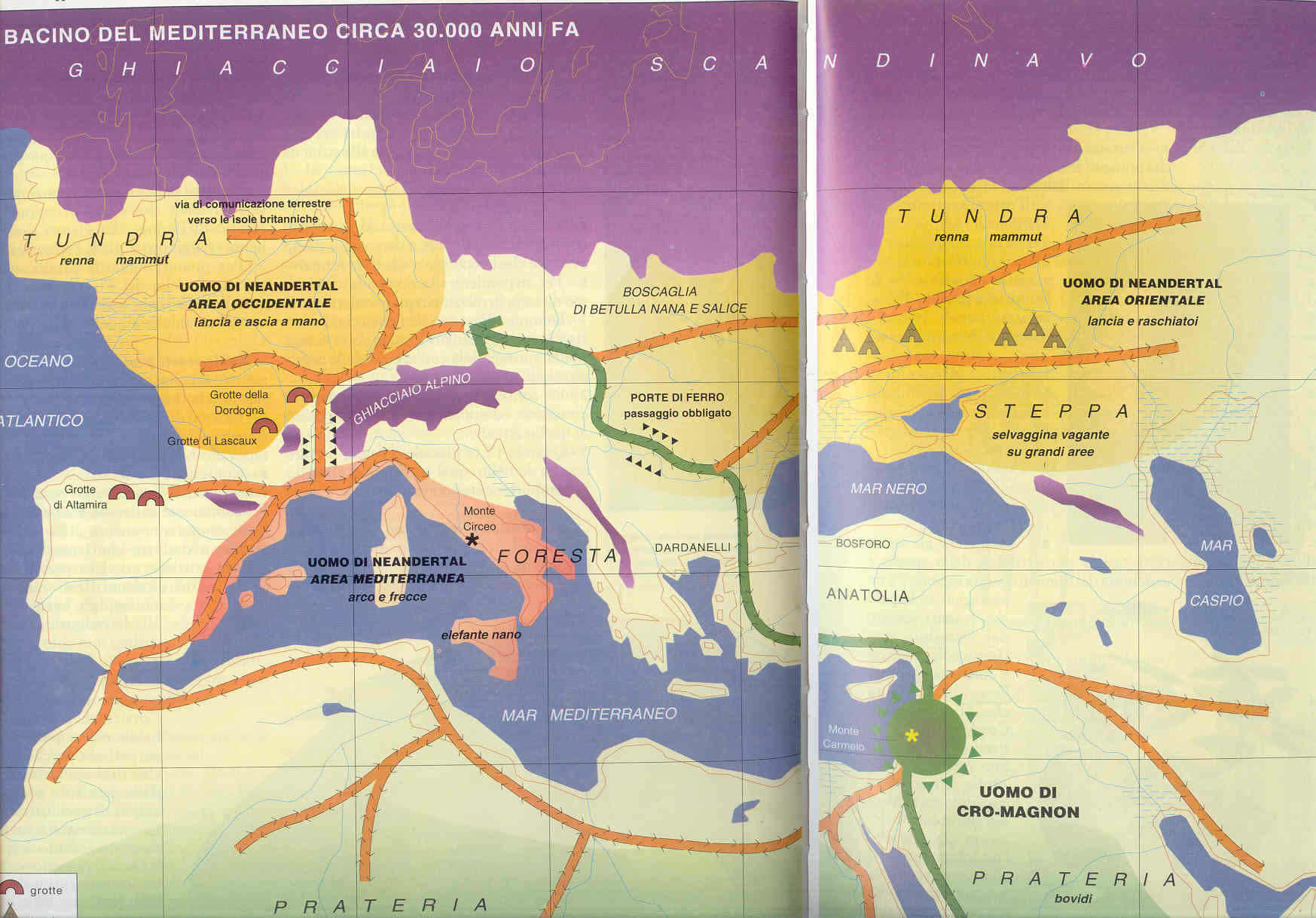 G. Mezzetti , Storia e ambiente
Da dove proviene l’uomo Sapiens  Sapiens ?
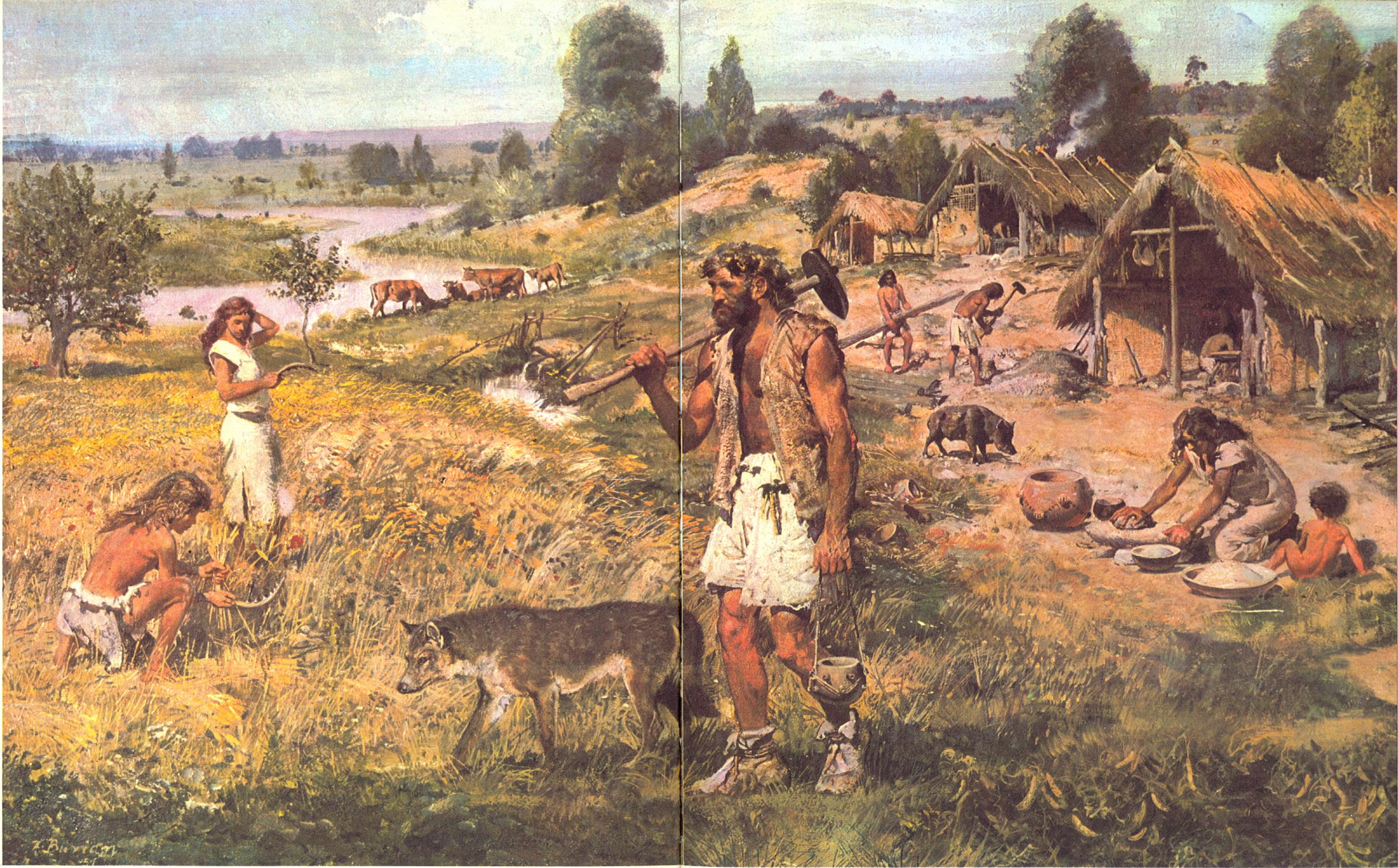 Il Neolitico in Europa 10000-3.000 anni fa
Lettura guidata per ricavare informazioni e inferenze
Sono trascorsi circa 30.000 anni dalla prima immagine, cosa vedi?
L’uomo rappresentato è simile a quello di C. M?  Come è vestito? Cosa porta ai piedi? Cosa porta sulle spalle? Accanto all’uomo quale animale riconosci?
La ragazza  e il ragazzo cosa stanno facendo? Cosa hanno in mano? Cosa ha imparato a fare l’uomo? Raccoglie frutti spontanei o coltiva la terra? 
Cosa sta facendo la donna accanto alla capanna?
Le abitazioni  che vedi sullo sfondo come e di quale materiale sono fatte? Sono facili da trasportare? L’uomo è sedentario o nomade?  
Quali animali riconosci attorno alle abitazioni? Sono animali domestici? L’uomo li caccia o li alleva? Cosa puoi ricavare?
L’insegnante stimola il confronto con l’oggi su alcuni aspetti considerati
Confronto tra modalità di vita
Rilevazione analogie / differenze,  relazioni tra qdc
Dal confronto l’allievo coglie i grandi mutamenti e anche le permanenze e si pone la domanda: cosa ha favorito la trasformazione? Per spiegare la trasformazione esaminiamo i fatti
Con la fine della glaciazione mentre nelle zone fredde dell’Europa si scioglievano i ghiacciai, nelle zone calde del Medio Oriente si diffondevano praterie rigogliose dove cereali e graminacee crescevano abbondantemente. 
In questo ambiente, l’uomo ha imparato a coltivare  grano, orzo, farro, sorgo, miglio
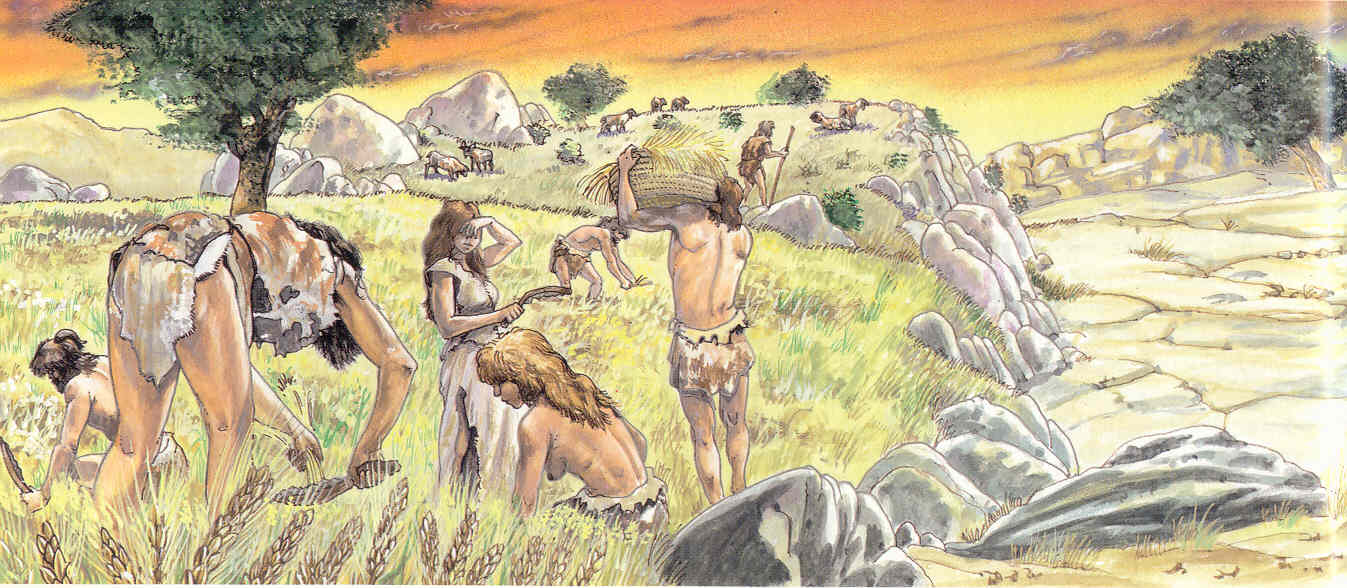 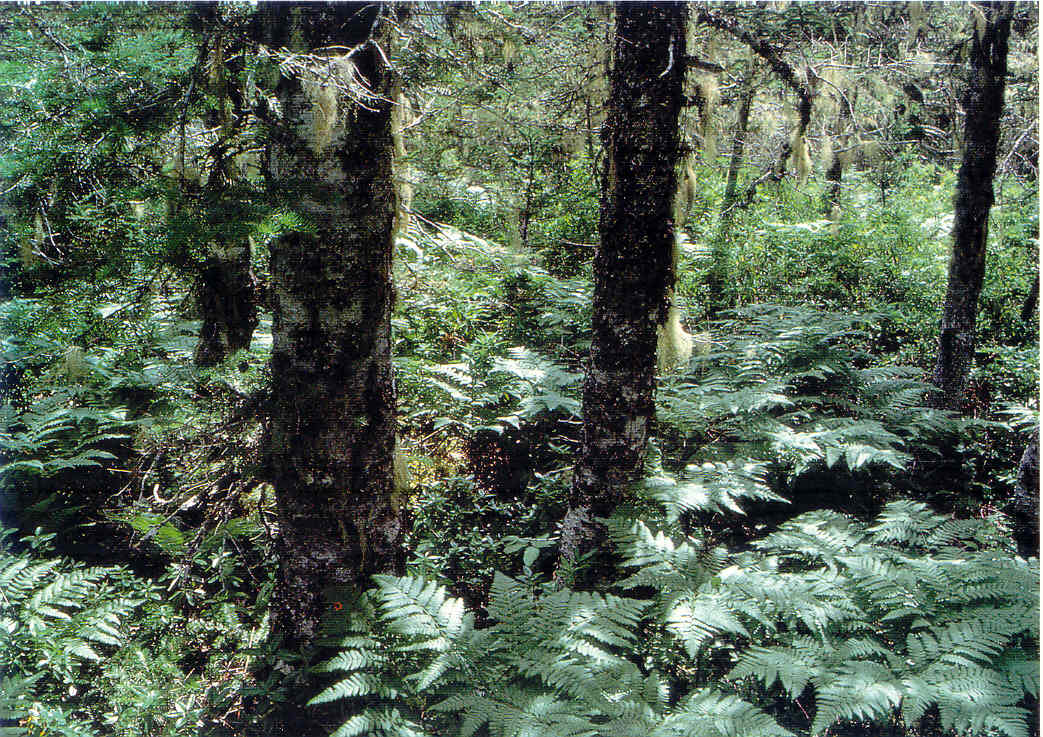 Cambia il clima
Anche l’Italia e l’Europa dal 10.000 a. C circa, si ricoprono di foreste, di paludi e di pianure fertili adatte all’agricoltura
I
Addomesticamento delle piante/agricoltura
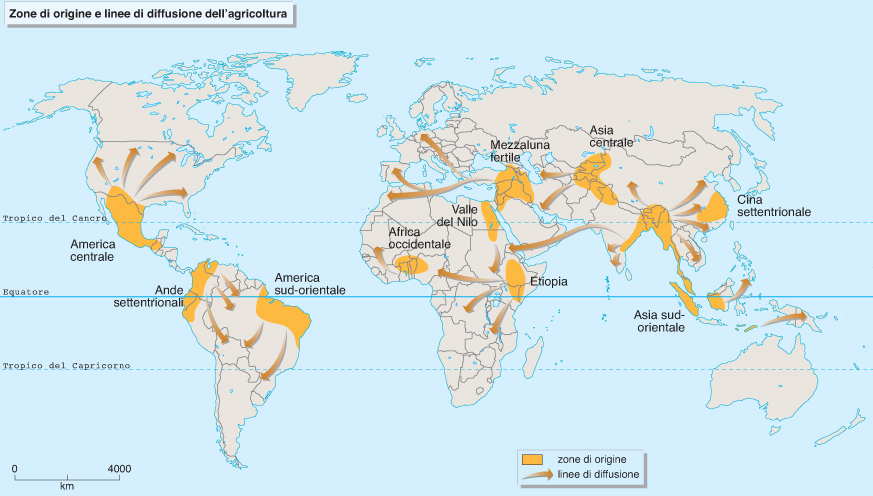 primi agricoltori erano costretti a spostarsi spesso perché il terreno perdeva fertilità e dal Medio Oriente l’agricoltura è giunta e si è diffusa in Europa
L’uomo è diventato seminomade, ha costruito abitazioni più stabili, villaggi; ha imparato ad allevare animali: il cane, la capra, il maiale, la pecora, il bue.
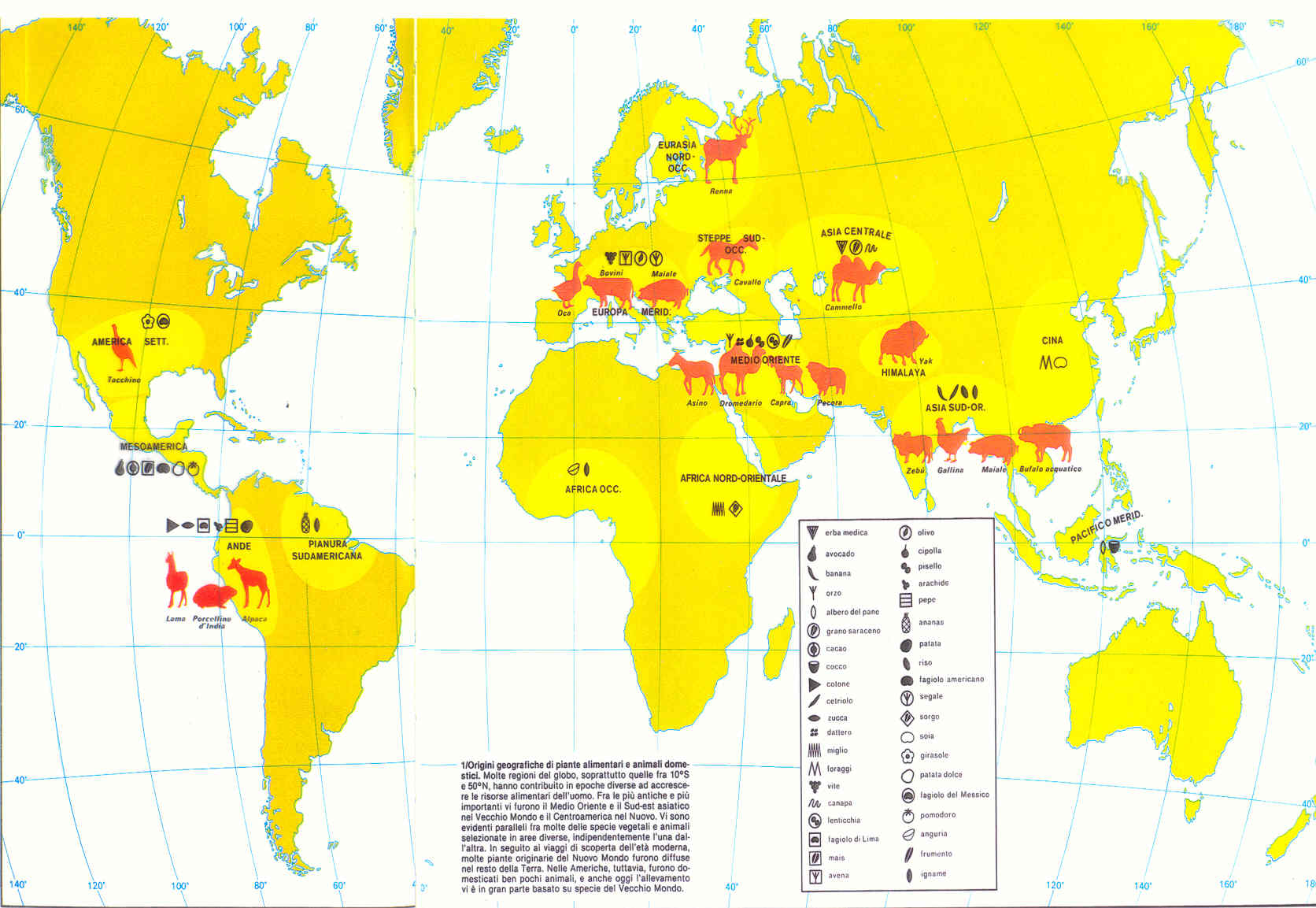 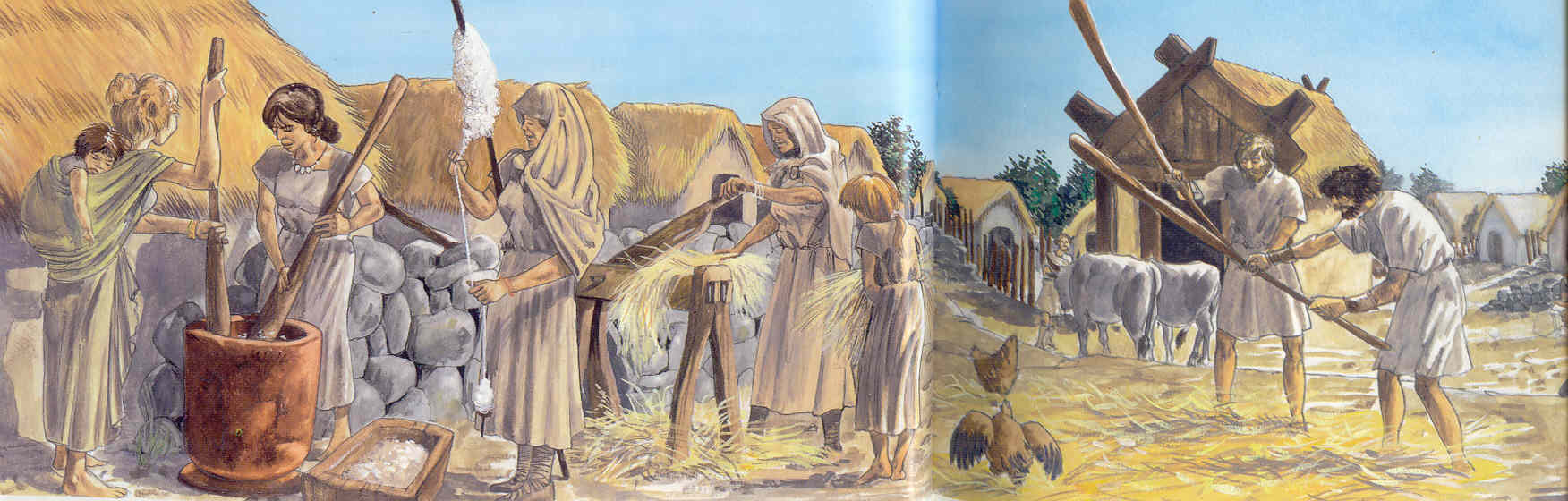 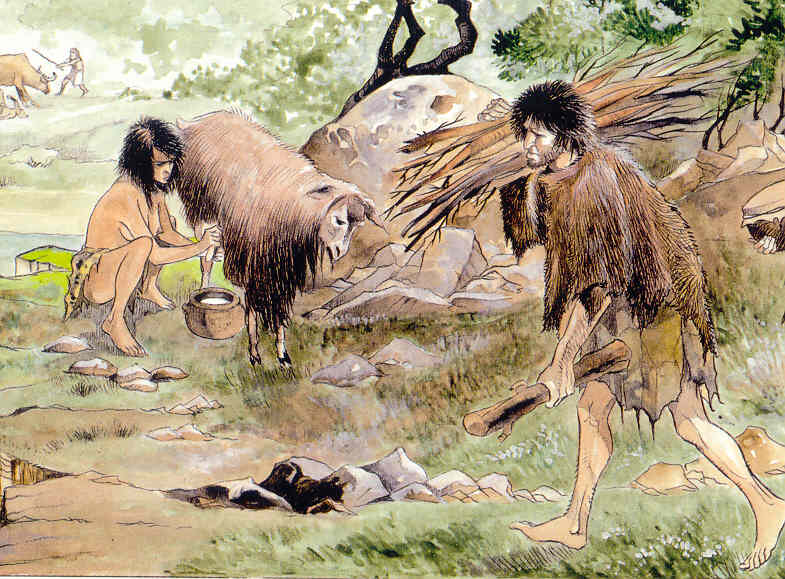 Acquisizione di nuove tecniche
Ha imparato ad usare i prodotti degli animali allevati, il latte la lana; ha imparto a tessere le stoffe, ha appreso a lavorare la ceramica per farne recipienti a levigare la pietra per farne strumenti più efficienti.
I fatti spiegano la trasformazione
1.modificazione del clima
2.addomesticamento di piante
3.addomesticamento di animali
4.acquisizione di nuove tecniche di lavorazione: tessitura, ceramica
Una conoscenza storica ha senso se è riferita a un contesto preciso, a un tempo definito, ad uno spazio indicato
STORIA
PREISTORIA
N.C
NEOLITICO
PALEOLITICO
40.000
2.000
10.000
3000
H.  S.S  
Cro Magnon
civiltà di 
predazione
Caccia 
e raccolta
Agricoltura irrigua 
 nascita della città
e dello Statto
Civiltà di produzione, agricoltura allevamentosocietà di villaggio in Medio
Oriente
Agricoltura in Europa
Caccia e raccolta
Agricoltura allevamento
Agricoltura
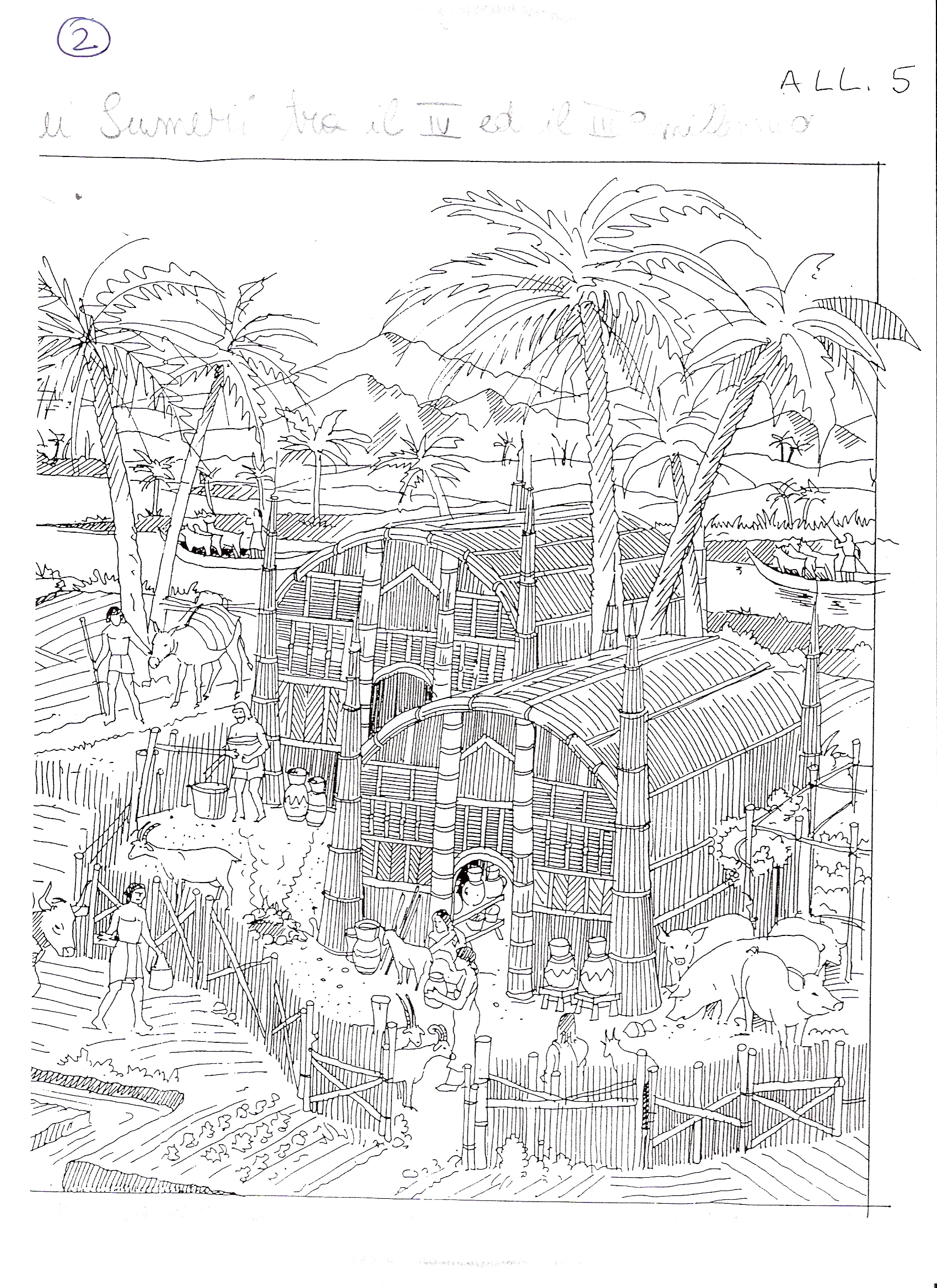 Un villaggio sumero
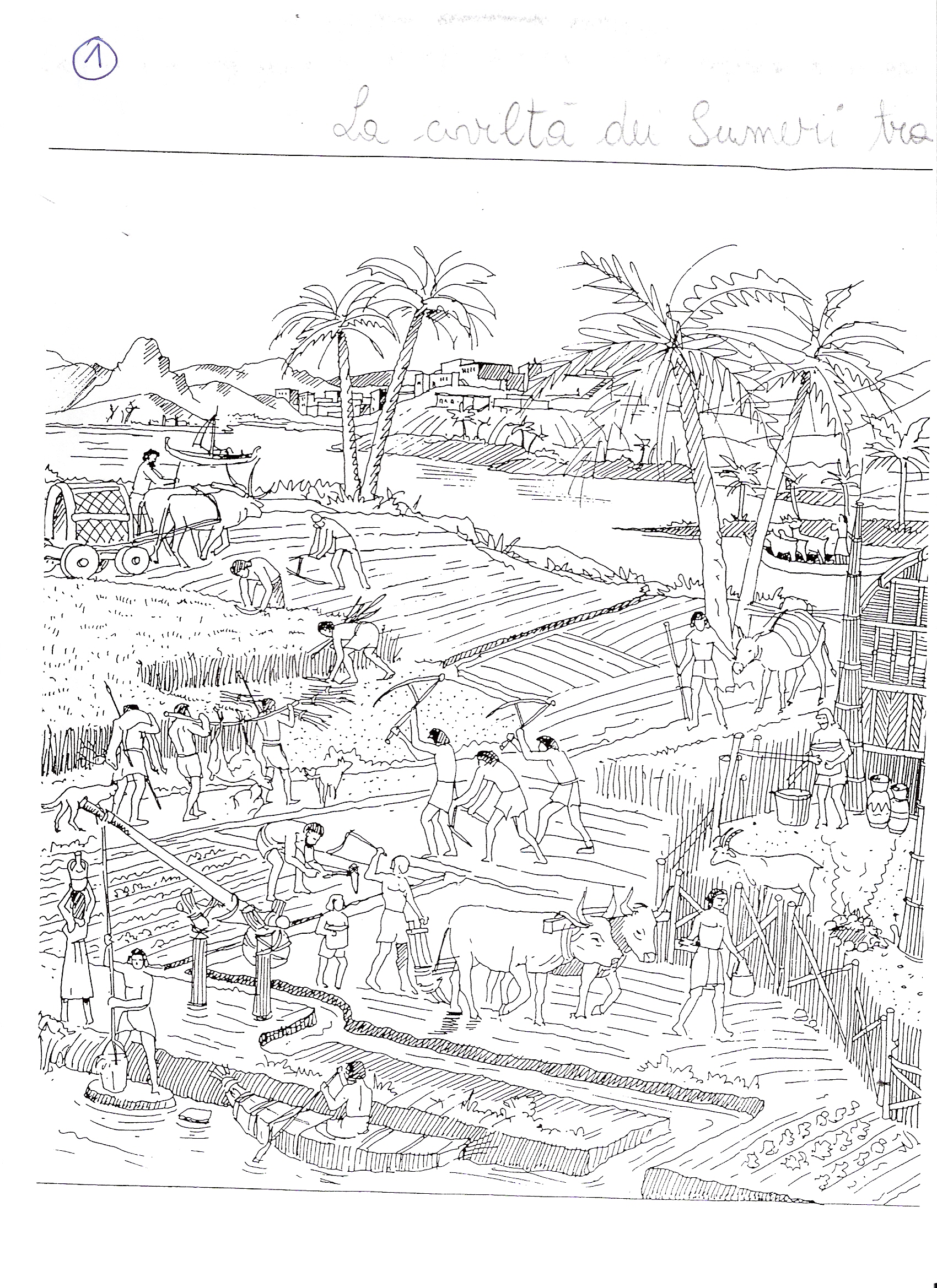 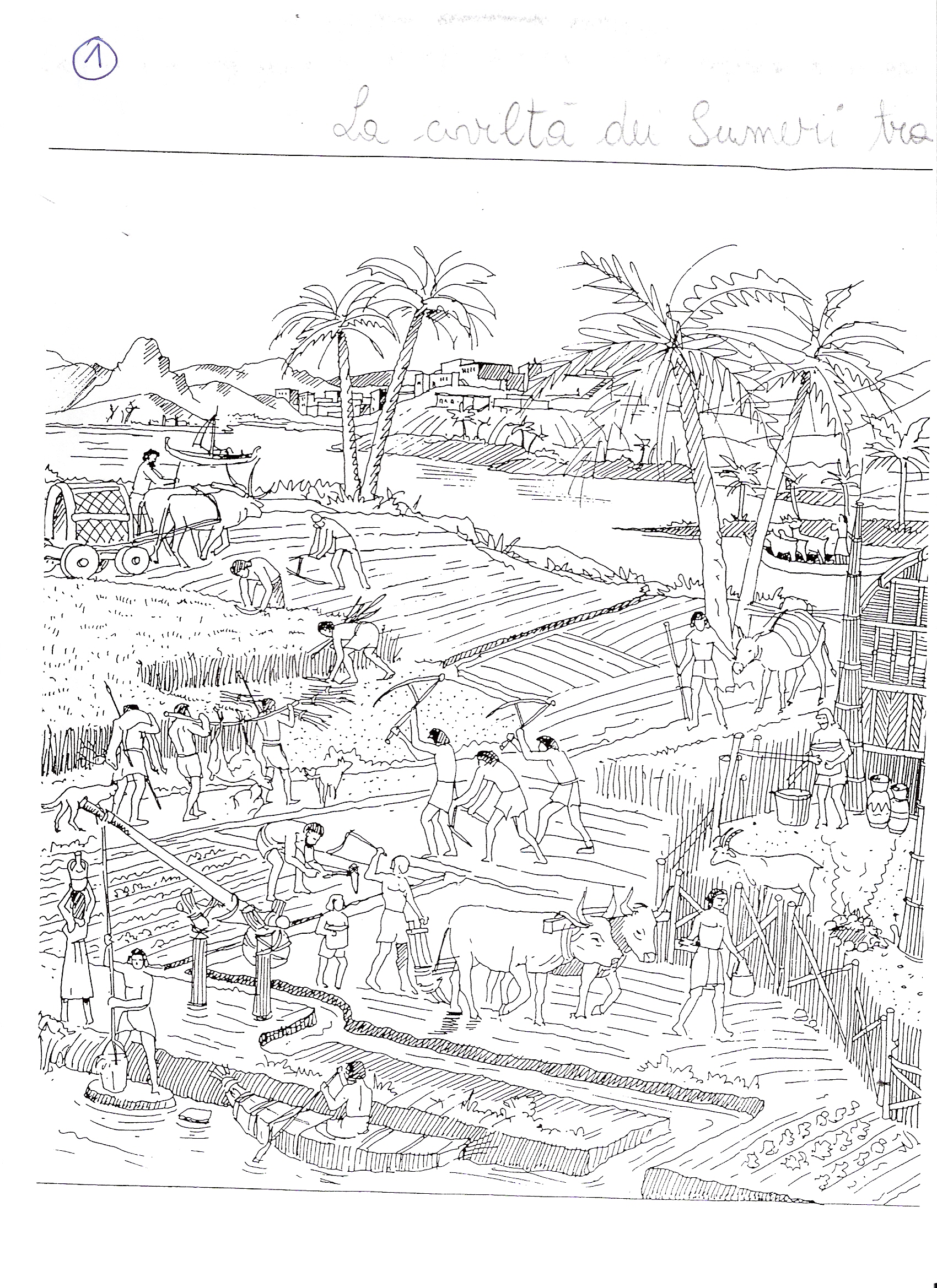 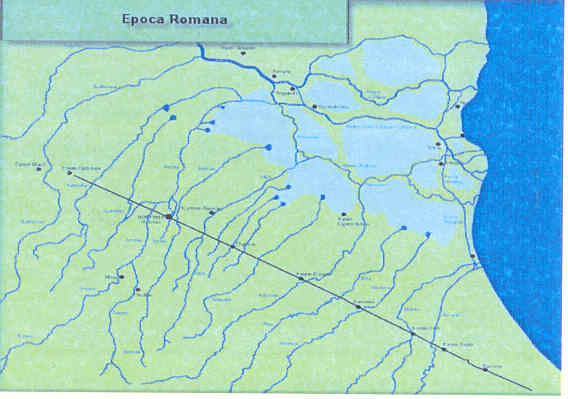 Centuriazione
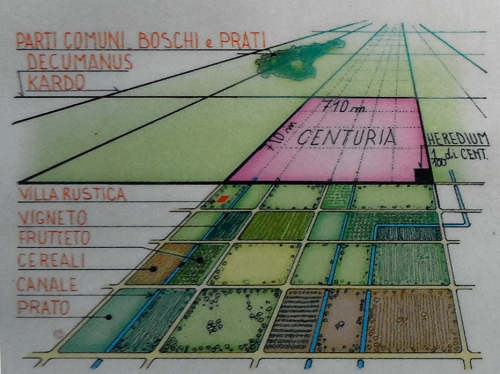 Plastico del territorio centuriato: lo schema della centuriazione
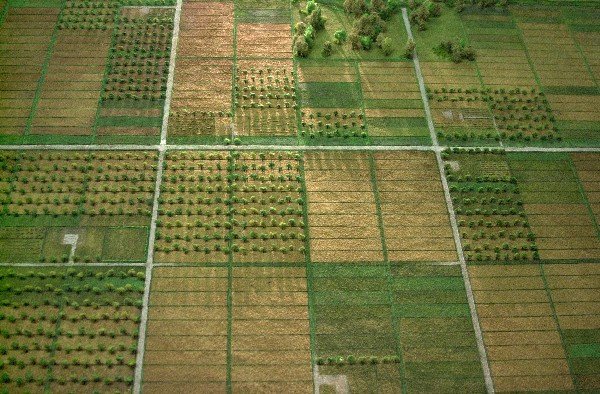 TERRENI BONIFICATI
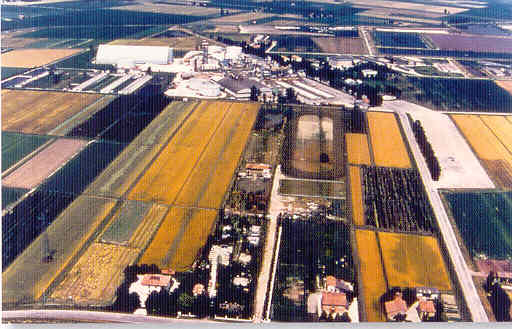 Testi poco significativi
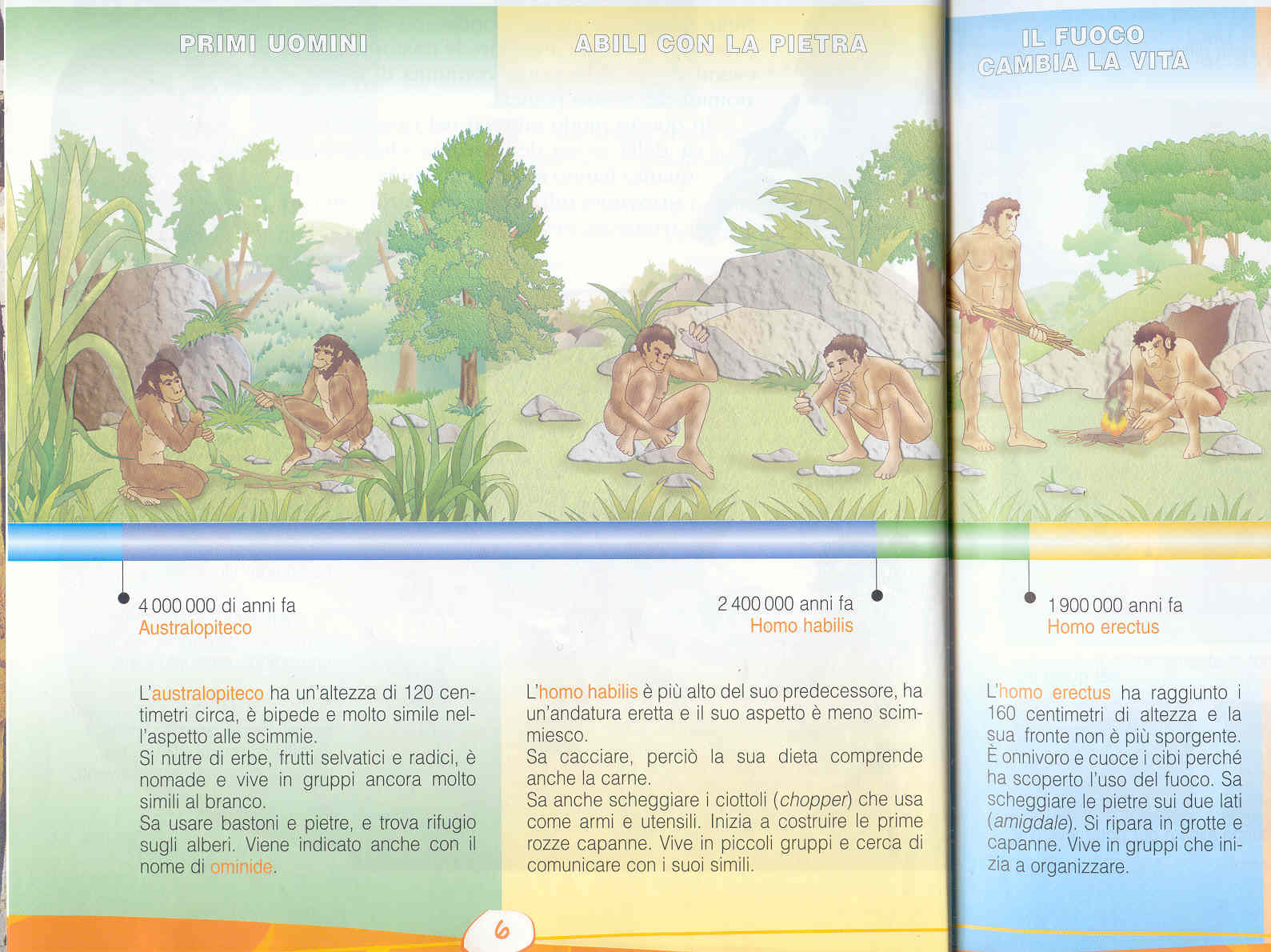 Nessuna relazione tra evoluzione e ambiente
Il paesaggio fa da sfondo alle immagini come uno scenario  fisso

Nessuna trasformazione ambientale è   evidenziata
La narrazione in successione non propone problemi; il  passaggio evolutivo è consequenziale, inevitabile, progressivo lineare 

Homo Sapiens Sapiens non ha alle spalle un ambiente glaciale, né ha l’aspetto di un cacciatore, ma di un pastore, mentre la figura femminile forse ha raccolto 
Scopre l’agricoltura  40.000 anni fa?
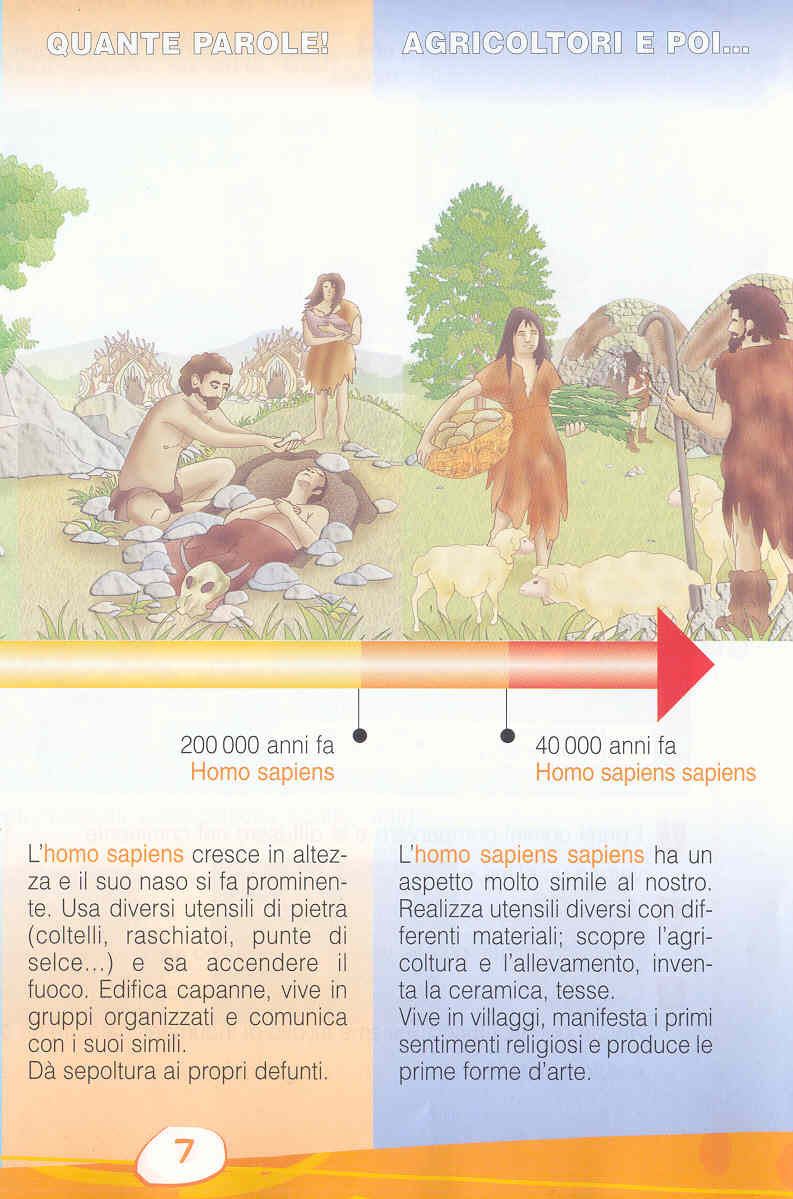 Focus  4
sussidiario
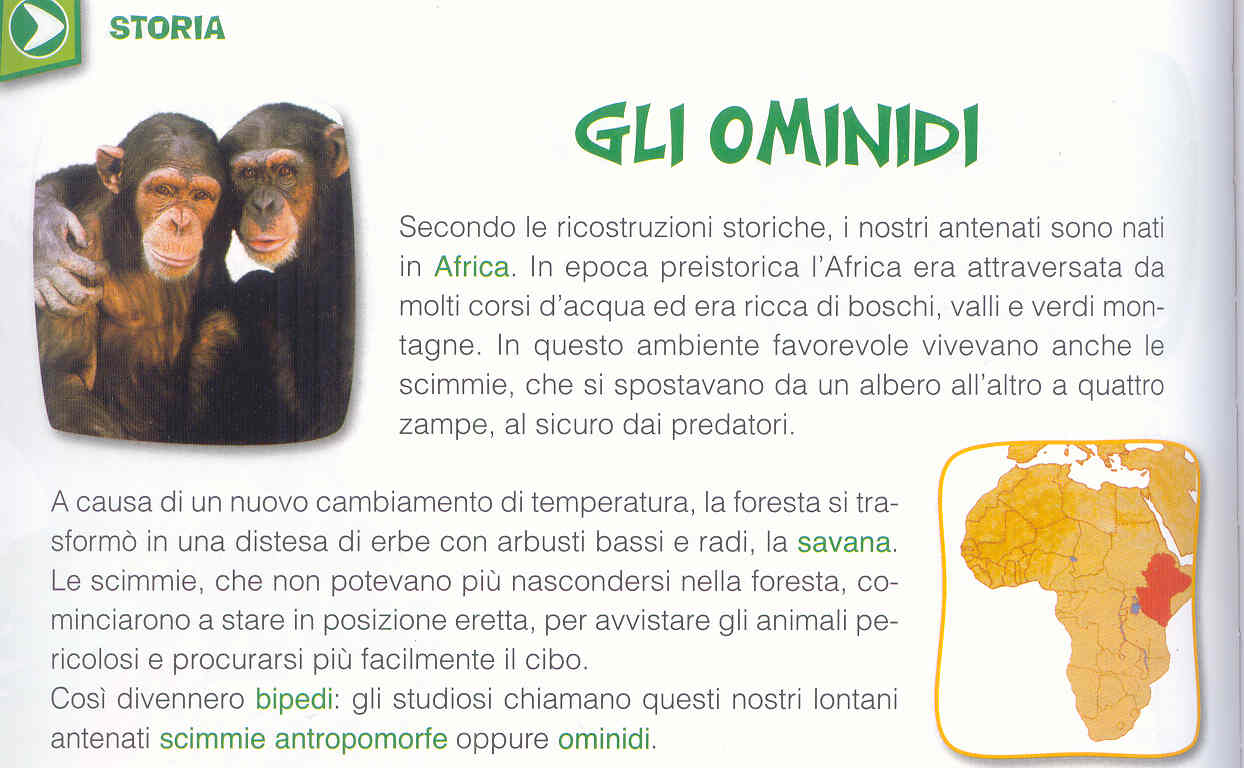 Tutti insieme vol 3